СПЕКТР ЭЛЕКТРОМАГНИТНЫХ 
ИЗЛУЧЕНИЙ
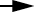 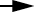 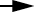 Низкочастотные             Радиоволны        Микроволны         Световые
        поля                                                                                             волны
100 000 км     100 км             100 м              0,1 м                  0,1 мм
Низкочастотные
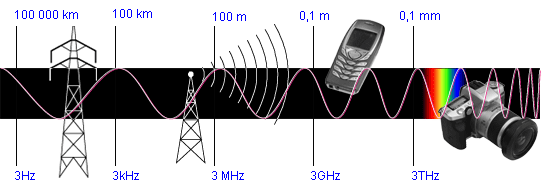 3 Гц                   3 кГц              3 МГц             3 ГГц                3 ТГц
Спектр электромагнитных излучений
Название ЭМИ
Диапазоны
частот, Гц
длин волн, м
Низкочастотные
Крайне и сверхнизкие 
Инфра- и очень низкие, низкие
3(100 - 102)
3(102 - 104)
108- 106
106- 104
Радиочастотные
Длинные волны (ДВ) 
Средние волны (СВ)
Короткие волны (KB) 
Ультракороткие (УКВ)
Микроволны (СВЧ)
3(104 - 105) 
3 (105 – 106) 
3(106 -107) 
3(107 -108) 
3(108 -1010)
104 - 103 
103 - 102
102 - 101 
101 – 100
100 -10-3
Оптические
Инфракрасные 
Видимые 
Ультрафиолетовые
3(1012-1014)
3 1014 
3(1014-1016)
10-4- 10-6 
(0,39-0,76) 10-6
10-6-10-8
Ионизирующие
Рентгеновское излучение 
Гамма-излучение
3(1017-1019)
3(1020-1022)
10-9-10-11
10-12 - 10-14
Радиоволна характеризуется круговой , или рабочей частотой f, которая измеряется количеством колебаний в 1 секунду - в Герцах (Гц). Соотношение между ними определяется выражением  =2f. Время, за которое сигнал совершает полное колебание, называют периодом Т. Оно соответствует временному интервалу между двумя ближайшими значениями амплитуды волны с одинаковой фазой. Соотношение между периодом и частотой сигнала - T = 1/f. С периодом тесно связано понятие длина волны . Её можно выразить через скорость света с, период сигнала или частоту выражениями: 
                                      = сТ = с/f.
Поляризация ЭМВ – характеризует  поперечную анизотропию волны. Она определяется направлением вектора электрического поля Е. Горизонтально (вертикально) поляризованная волна  имеет электрический вектор, параллельный (перпендикулярный) поверхности земли.
E
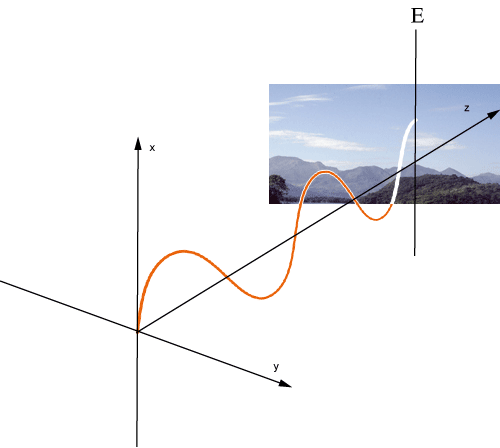 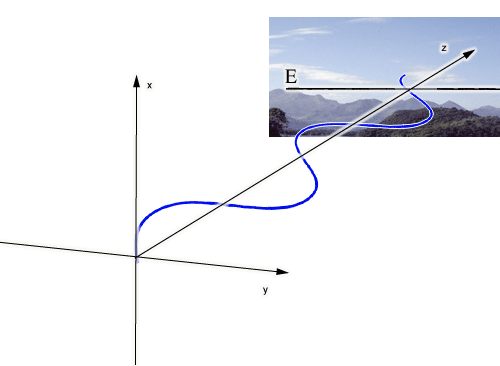 Z
Z
E
X
X
Y
Y
Радиоволны с горизонтальной и вертикальной               поляризацией
Поляризация разделяется на три вида:
Линейная поляризация.          Вектор поля всегда находится в фиксированном направлении  и периодически изменяется по величие.
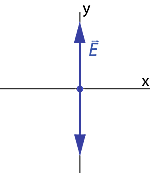 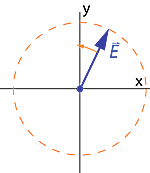 Круговая поляризация По мере прохождения волны, вектор поля вращается с постоянной угловой скоростью без  изменения по амплитуде.
Эллиптическая поляризация Вектор поля вращается, и его амплитуда периодически изменяется по величине. Конец вектора описывает эллипс. Линейная и круговая поляризации могут также быть расценены как частные случаи эллиптической поляризации.
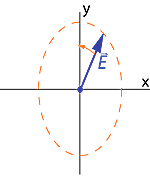 Каждая линейно поляризованная волна может быть разделена на одну горизонтально и одну вертикально поляризованные волны с одинаковыми фазами.
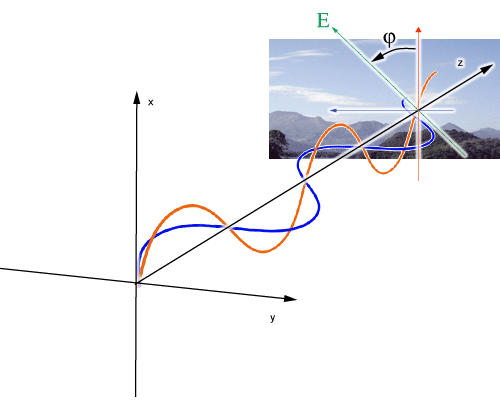 Благодаря работам Г. Герца, О. Хевисайда, теорем Остроградского-Гаусса и Стокса уравнения Максвелла приобрели современный вид:
В ближней зоне с увеличением поверхности сферы излучения, плотность энергии ЭМИ уменьшается пропорционально удалению - d2. 
Направление распространения электромагнитной волны и плотность её энергии описывается вектором Умова-Пойнтинга
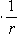 .
Плотность энергии  j ЭМ поля пропор-циональна квадрату напряжённости Е поля                           
                          
                                                           


Поэтому в дальней зоне поля E и В уменьшаются пропорционально d.
Принятая схема распространения радиоволны
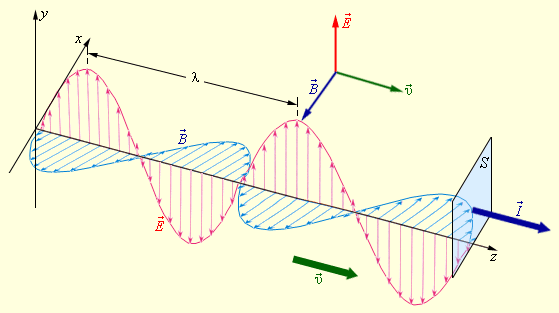 Напряжённость электрической компоненты Е радиоволны измеряется в единицах В/м, а магнитной Н– А/м. Отношение Е/Н называется импедансом и означает поглощение радиоволны в среде распространения.
В предстоящих исследованиях систем радиорелейной и космической связи будем пользоваться принципами геометрической (лучевой) и волновой оптики.
Принципы геометрической оптики
Геометрическая оптика использует известные из оптики физические законы:  отражение, преломление,  поляризация, рассеяние, переизлучение, интерференция, флуктуация, дифракция, дисперсия, поглощение,  групповая и фазовая скорости радиоволны, эффект Доплера.
Рассмотрим некоторые из них.
Отражение радиоволны  происходит на поверхности  раздела сред. Характеристикой отражательной способности   является   коэффициент   отражения  Г = Er /Eо, где Er и Eо – амплитуды отражённой и падающей волны. Известным законом отражения является равенство углов падения и отражения электромагнитной волны.     - зенитный   угол,        - угол падения.          = 90о -  .
Фронты
падающей и отражённой волн
E0
Er
Потр
Ппад



Скачок фазы   при отражении горизонтально поляризованной радиоволны всегда равен 180° или числу   в радианах. 
Для вертикально поляризованной волны скачок фазы при отражении может принимать два значения:
0  - угол Брюстера, который приблизительно определяется из условия
Величина коэффициента отражения зависит от вида поляризации падающей волны, угла падения и электрических свойств отражающей поверхности
Для горизонтальной поляризации
Для вертикальной поляризации:
Она имеет минимум при  угле Брюстера. Для воды 
угол  Брюстера равен 0=5°42/. Он достигается,
если длина линий связи d примерно равна d  20h,    
h - высота антенн.
Преломление (рефракция) радиоволны – изменение направления движения радиолуча при изменении показателя преломления среды распространения.
ni+1
ni
 …
n6
n5
n4
n3
n2
n1
нейтральная                 атмосфера              заряженная
показатель преломления – функция:
плотности атмосферы , V и Т электромагнитных ,  ,   
                                                                для:
      групповой                                                             фазовой   
                                         скорости радиоволны
Дать определение.В каких условиях радиоволна не испытывает рефракции?
Для расчётов траектории распространения радиосигнала в  среде с градиентом показа-теля преломления n используется закон Снеллиуса. 
Среда представляется плоскослоистой.
 - зенитный угол = 90о - 
ni sini = const
Принципы волновой оптикиПри распространении радиоволн даже в свободном пространстве различные его области не одинаково влияют на формирование электромагнитного поля в  точке приёма. Всегда можно выделить некоторую область пространства, в которой распространяется основная часть передаваемой в заданном направлении энергии электромагнитных волн. Её размеры и конфигурацию определяют исходя из известного принципа Гюйгенса-Френеля.
Принцип Гюйгенса-Френеля
ΔS
d1
d2
ΔS
d
B
A
ΔS
S
ΔS
Любая точка пространства является источником нового излучения. В точке В результирующее поле есть векторная сумма всех лучей.
ΔS
Векторное сложение волн
Круглое отверстие в бесконечном экране 
и зона отражения
S
C
C
E2
fТ(, )
E1
O
C2
B
A
d1
r
d
H
i-зона отражения
i+1-зона отражения
П
T
R
d

Схема распространения энергии излучателя 
по принципам Ферма L1 и Гюйгенса-Френеля L2
T
R
d

Выберем шаг удаления приёмника от передатчика, равным длине волны  радиосигнала. Нетрудно убедиться, что значения мощности радиоволны на расстоянии  d =  будут одинаковы для обоих случаев. То есть
Но уже со второго шага ситуация меняется
Далее
…
Здесь n=d/
Зоны Френеля на принимающей плоскости для различных диаметров отверстия
21
в
б
а
Максимумы будут при нечётном п, а минимумы - при чётном п. Минимальной зоной называют отверстие экрана, при котором Е/Е0 = 1, то есть достигается амплитуда, равная напряжённости поля при отсутствии экрана.
в
б
а
Зависимость относительной амплитуды поля 
от площади отверстия
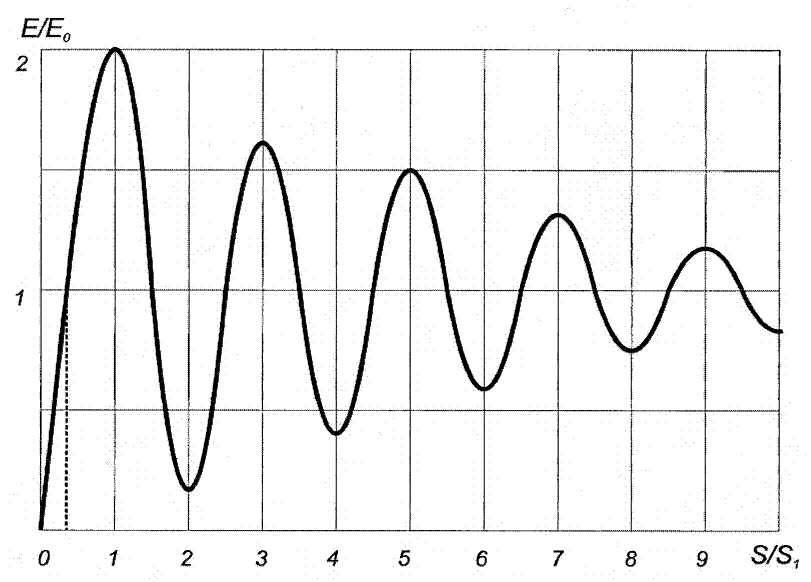